University of Southern Maine
By: Keely Alisha Tibbetts
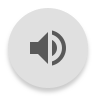 Applying to the University of Southern Maine
.The timeline for submitting an application is to register in the semester for which students have been accepted.
.According to the website, all applicants apply for free. 
. There is an essay question that goes with application. Link to essay prompts: 
First-year essay prompts (commonapp.org)
What is the timeline for submitting an application?

Is there a fee for submitting an application?

Is an essay required? If so do they give you a topic?
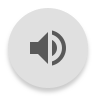 Location, Tuition, and Future Jobs
Where is the university location and how much is tuition?
.USM is located in Portland, Maine and in-state student tuition is $7,588. Where as the out of state tuition is $19,964 (2019).
What is the job market for this job with this degree? With this degree the job market has a good variety of jobs ranging from:
Vocational Rehabilitation Counselors with a salary of 30k to mid 40k with a state employee benefit package. 
Corrections Rehabilitation workers with a salary of mid to 30k-40k with a county employee benefit package.
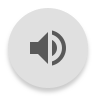 Test scores and Credits
What is the minimum score for the GRE or MAT?

Is the program accredited? Is it CACRPE, CORE, APA, or CSWE?

How many credits are required?
.The minimum score for the GRE is 286 or above and for the MAT the minimum score is 398 or above.
.The program is CACRPE at USM.

.For the Counseling Rehabilitation Concentration, 54 is the number of credits required.
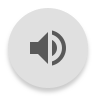 Other Information
Is there a distance component or are all classes on campus?

Name a faculty member in the department and what is their research focus?
.USM has a vigorous collection of on-campus and online courses. 

.Charles Bernacchio EdD, CRC works in the department of counseling education. His research focus is Rehabilitation Counseling.
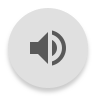 Works Cited
NA. "University of Southern Maine." https://www.commonapp.org/explore/university-southern-maine. 2021. Web. 11/4/2021.
"Summary Report for:
21-1015.00 - Rehabilitation Counselors." https://www.onetonline.org/link/summary/21-1015.00. 2021. Web. 11-5-2021.
University of Southern Maine. "Counseling, Rehabilitation Concentration in, M.S." https://catalog.usm.maine.edu/preview_program.php?catoid=4&poid=577. 2021. Web. 10/10/2021.
University Of Southern Maine. "University Of Southern Maine." https://online.usm.maine.edu/. 2021. Web. 10/10/2021.
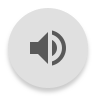